Figure 1 The feedback-based probabilistic classification task. (A) On each trial, the participant saw one of four ...
Brain, Volume 132, Issue 9, September 2009, Pages 2385–2395, https://doi.org/10.1093/brain/awp094
The content of this slide may be subject to copyright: please see the slide notes for details.
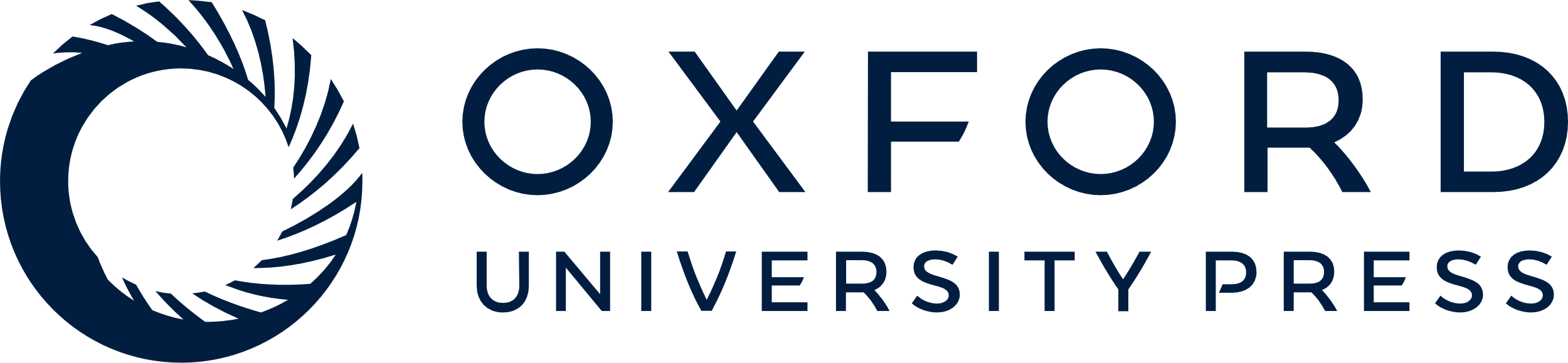 [Speaker Notes: Figure 1 The feedback-based probabilistic classification task. (A) On each trial, the participant saw one of four stimuli and was asked whether this stimulus belonged to category A or B. (B) For some stimuli, correct responses were rewarded with visual feedback and 25 points winnings, whereas for others, incorrect responses were punished with visual feedback and the loss of 25 points.


Unless provided in the caption above, the following copyright applies to the content of this slide: © The Author (2009). Published by Oxford University Press on behalf of the Guarantors of Brain. All rights reserved. For Permissions, please email: journals.permissions@oxfordjournals.org]